アジサイの花
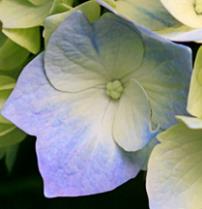